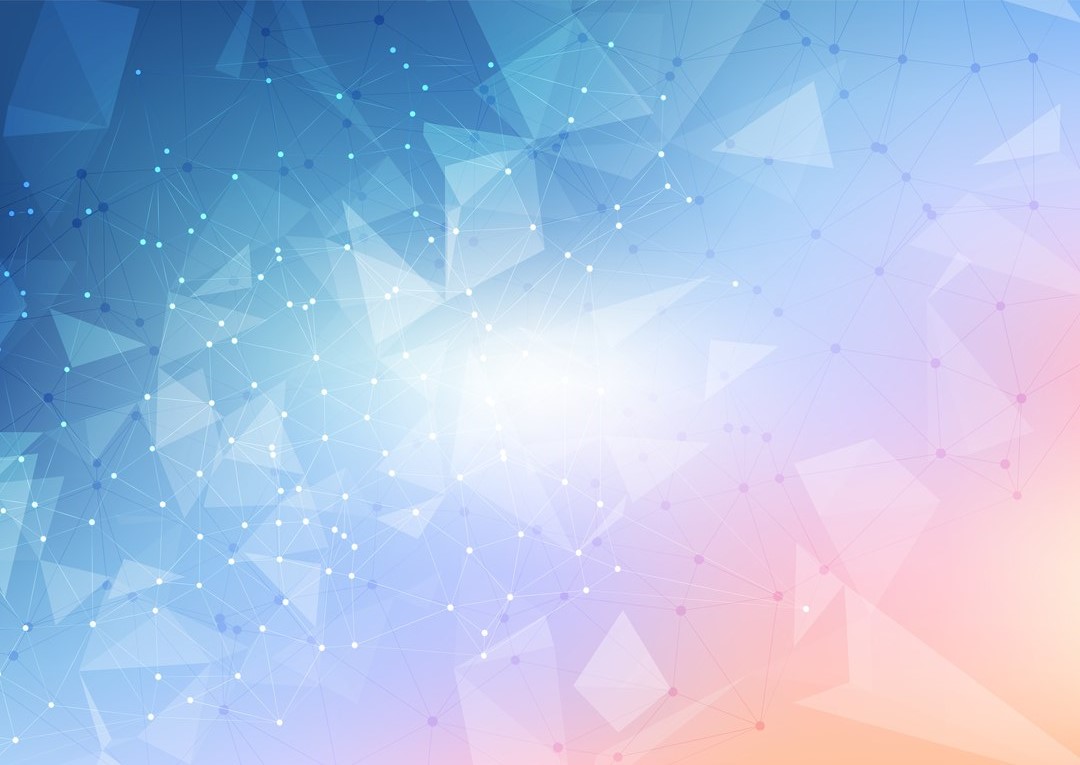 Школа волонтеров «ИМПУЛЬС»
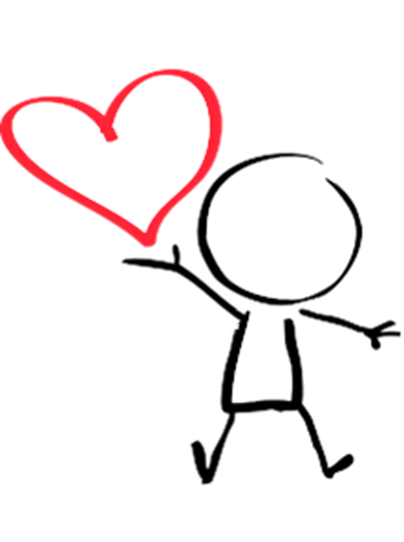 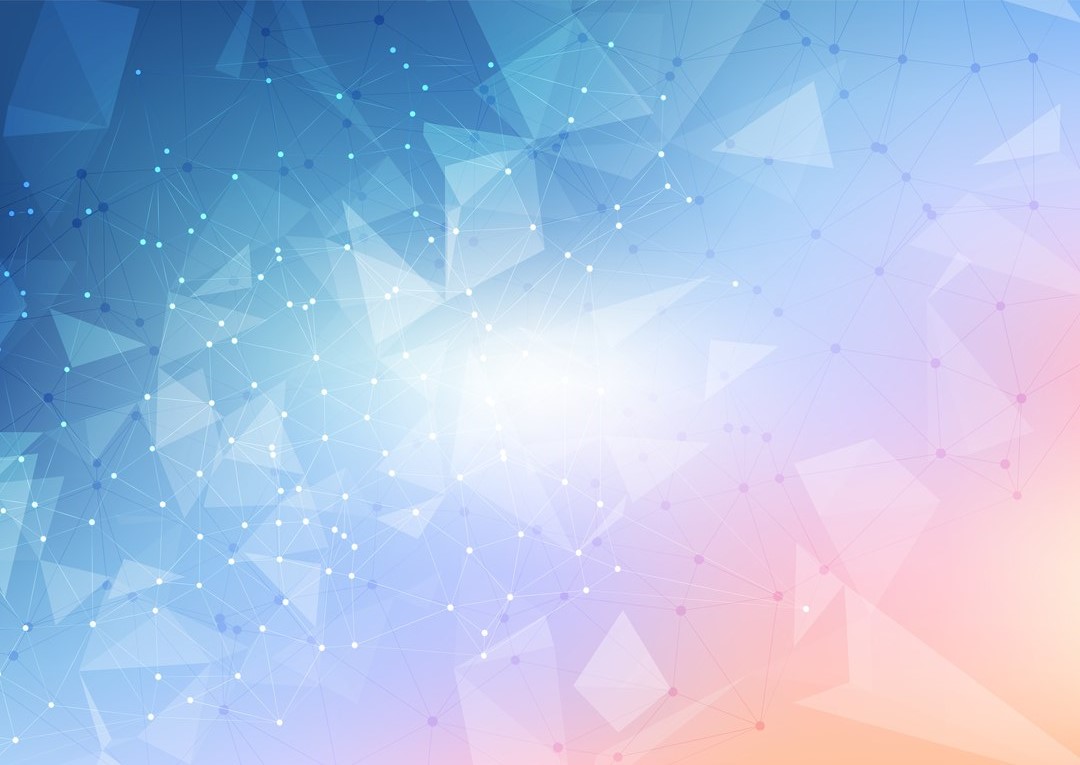 Vолонтер – это человек, который без оплаты и принуждения со стороны, исходя из личной заинтересованности 
и на основе свободного выбора, выполняет работы, направленные 
на благо общества.
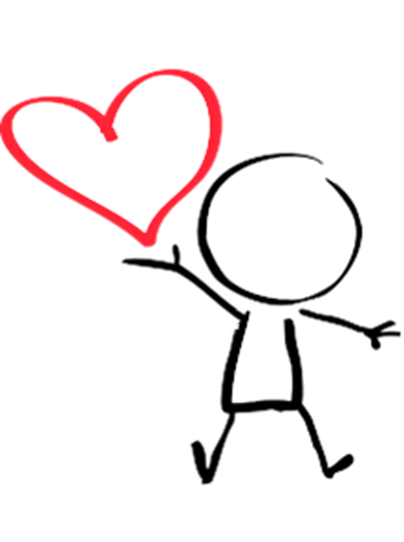 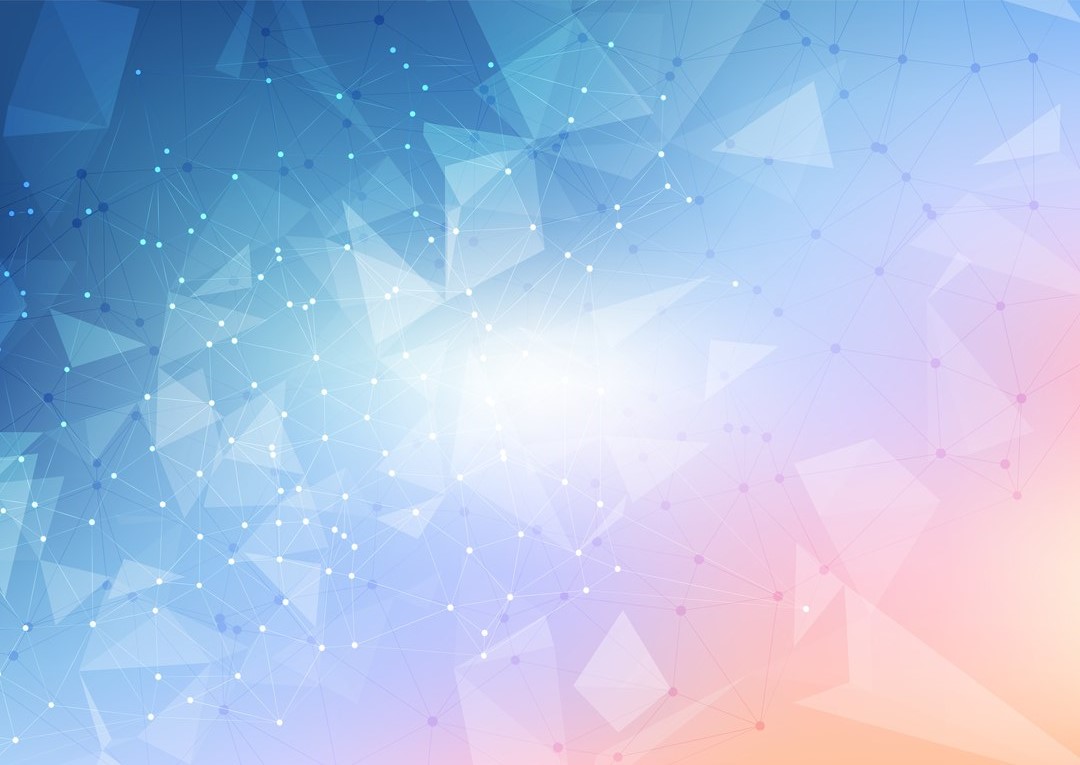 Классификация направлений волонтерской деятельности
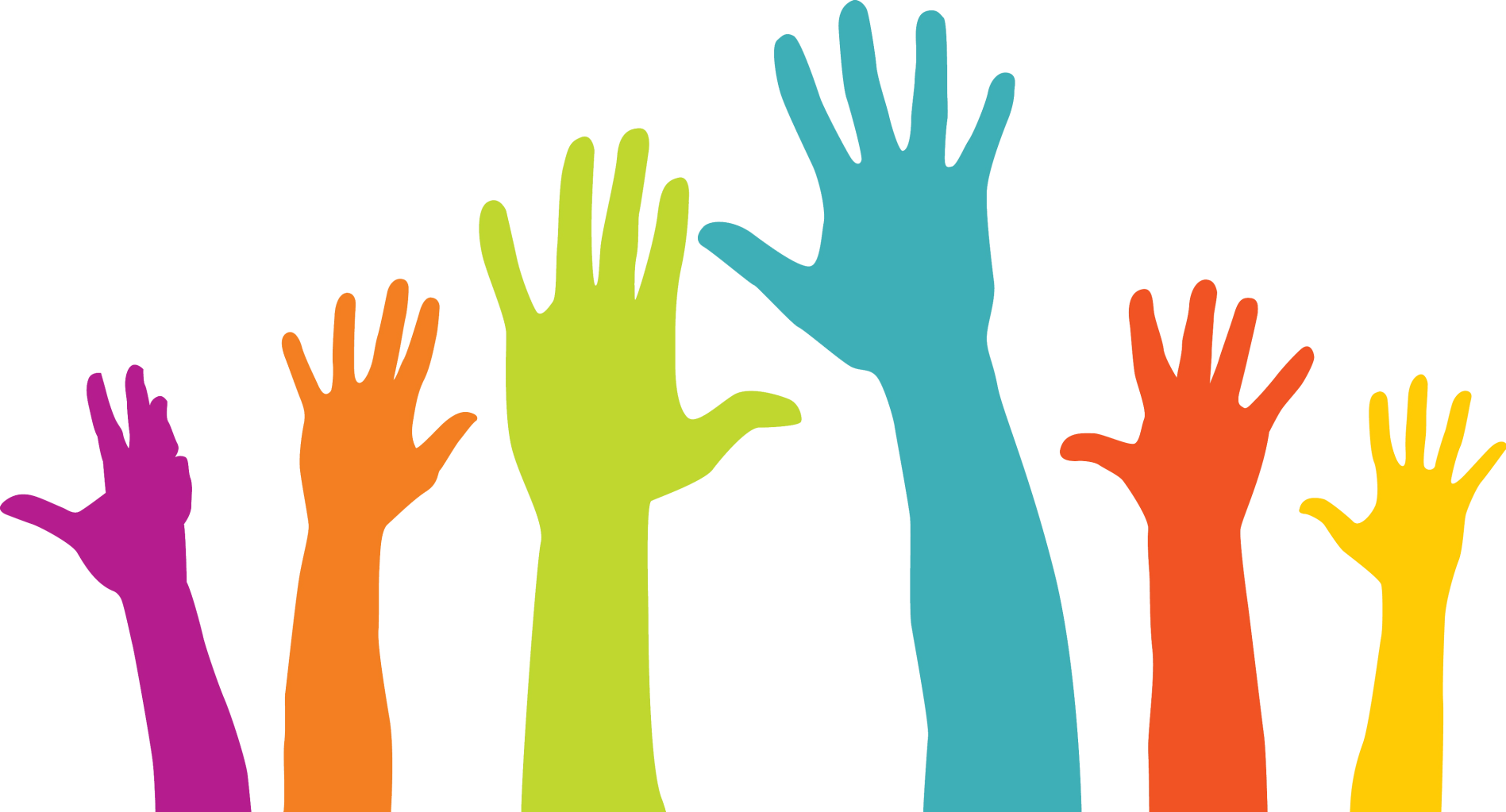 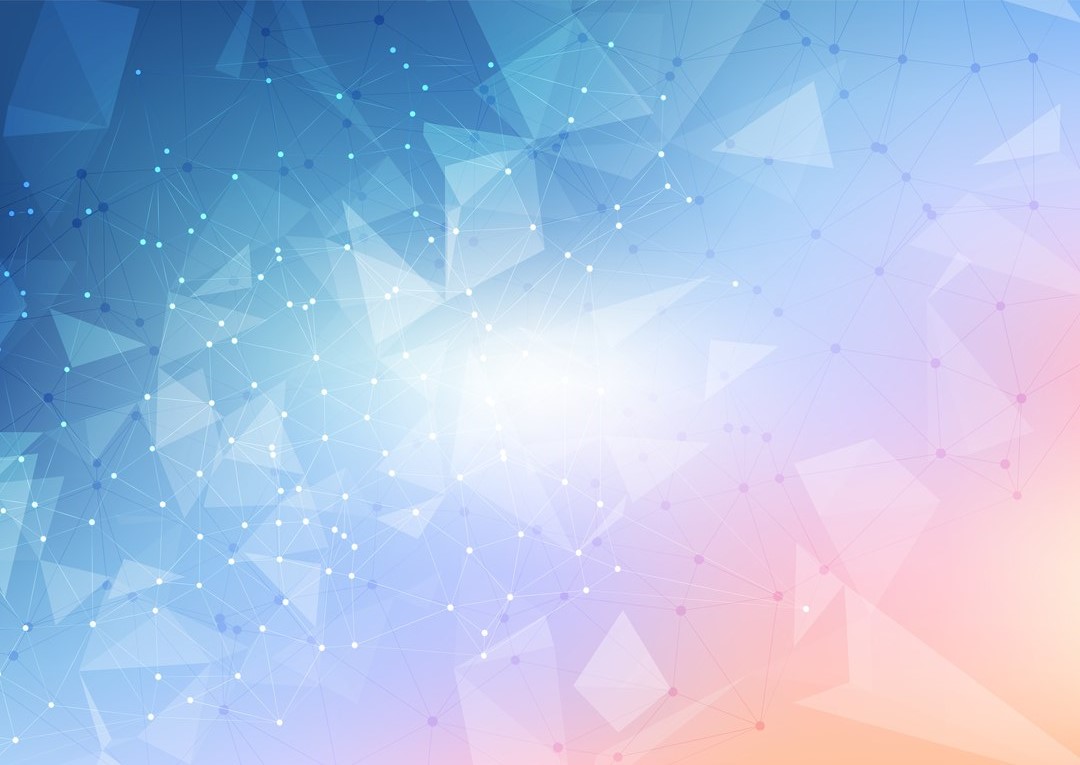 Направления волонтерской деятельности
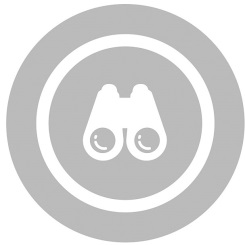 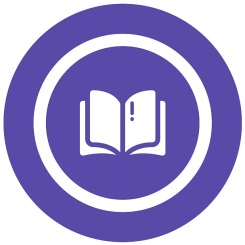 Поиск людей
Волонтерство в сфере образования
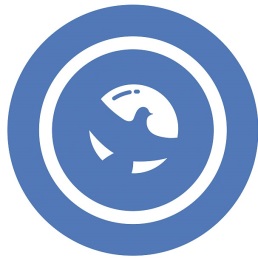 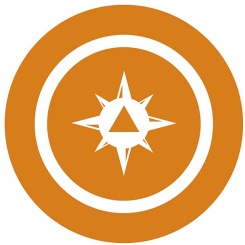 Волонтерство в чрезвычайных ситуациях
Волонтеры Победы
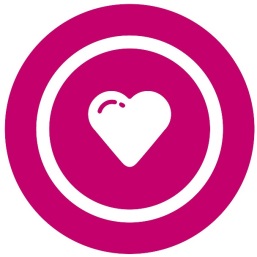 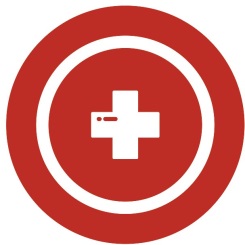 Медицинское волонтерство
Социальное волонтерство
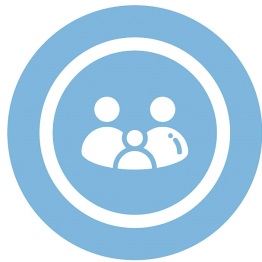 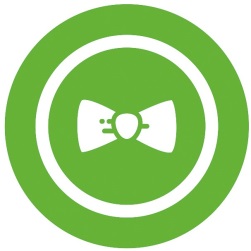 Семейное волонтерство
Волонтерство в сфере культуры
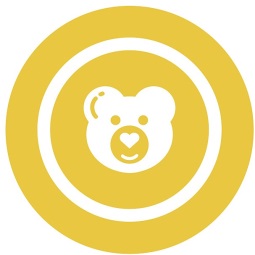 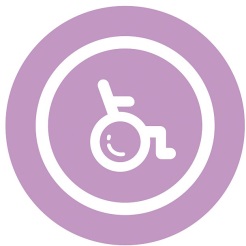 Юные добровольцы
Инклюзивное волонтерство
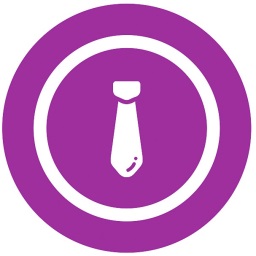 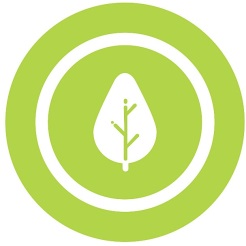 Корпоративное волонтерство
Экологическое волонтерство
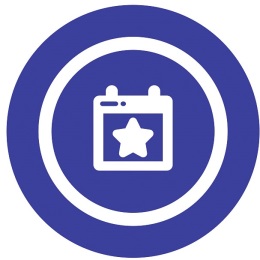 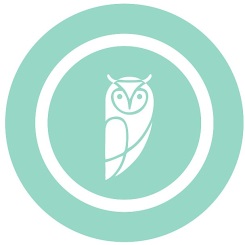 Событийное волонтерство
Серебряное волонтерство
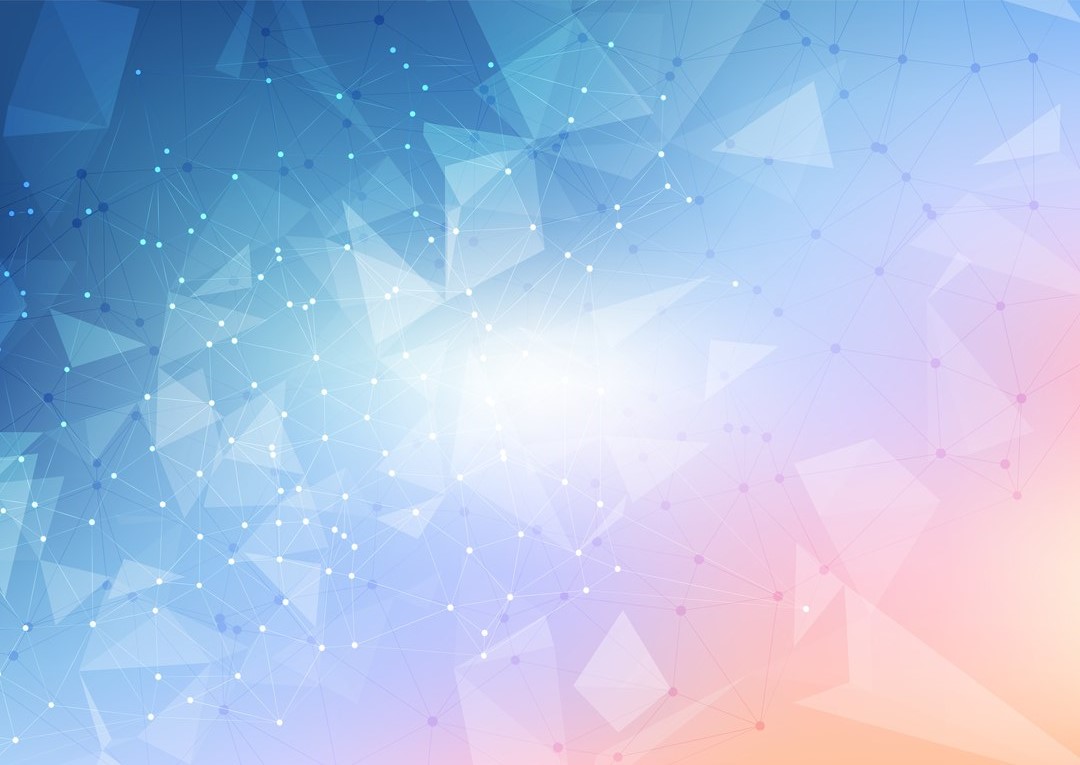 Требования к волонтерам:
Высокий уровень мотивации
Высокий уровень владения одним или несколькими
иностранными языками (не все мероприятия)
3. Проактивность
4. Опыт общественной деятельности и навыки работы в команде
5. Коммуникабельность и общительность
6. Готовность пройти все этапы программы подготовки и обучения 
7. Фактическая возможность работать в период подготовки и проведения мероприятия
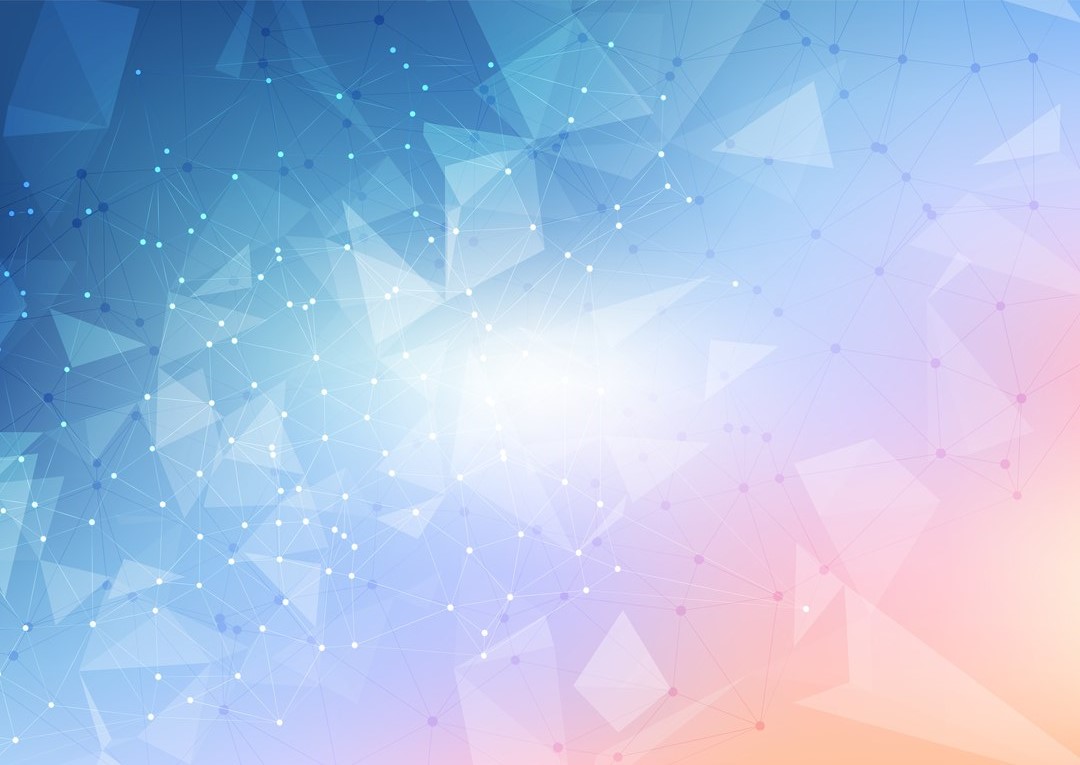 СОЦИАЛЬНЫЙ ПРОЕКТ «МЫ ВМЕСТЕ»
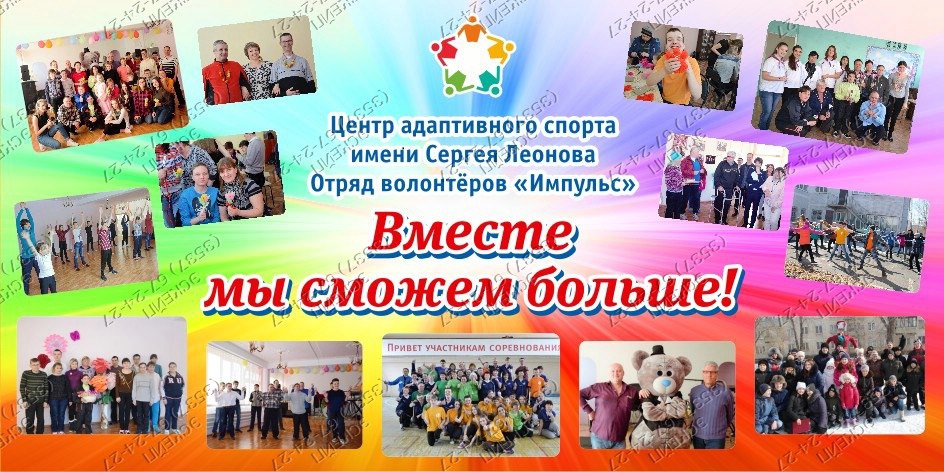 победитель Всероссийского конкурса молодежных проектов среди физических лиц  АИС Росмолодежь (Москва 2018)
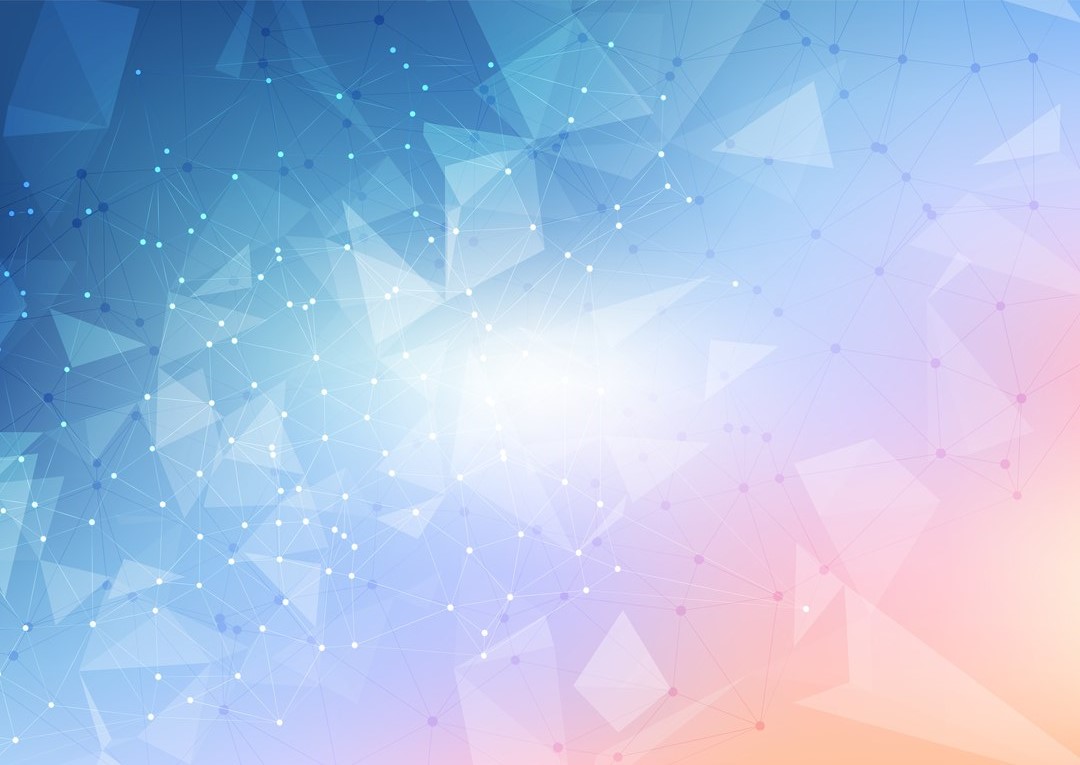 Цель проекта:
Организовать полезную, познавательную, интересную деятельность для людей с ограниченными возможностями, через вовлечение их в разносторонние виды творчества. Привлечь внимание общества к проблеме людей с ОВЗ.
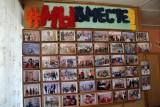 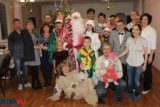 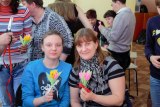 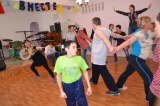 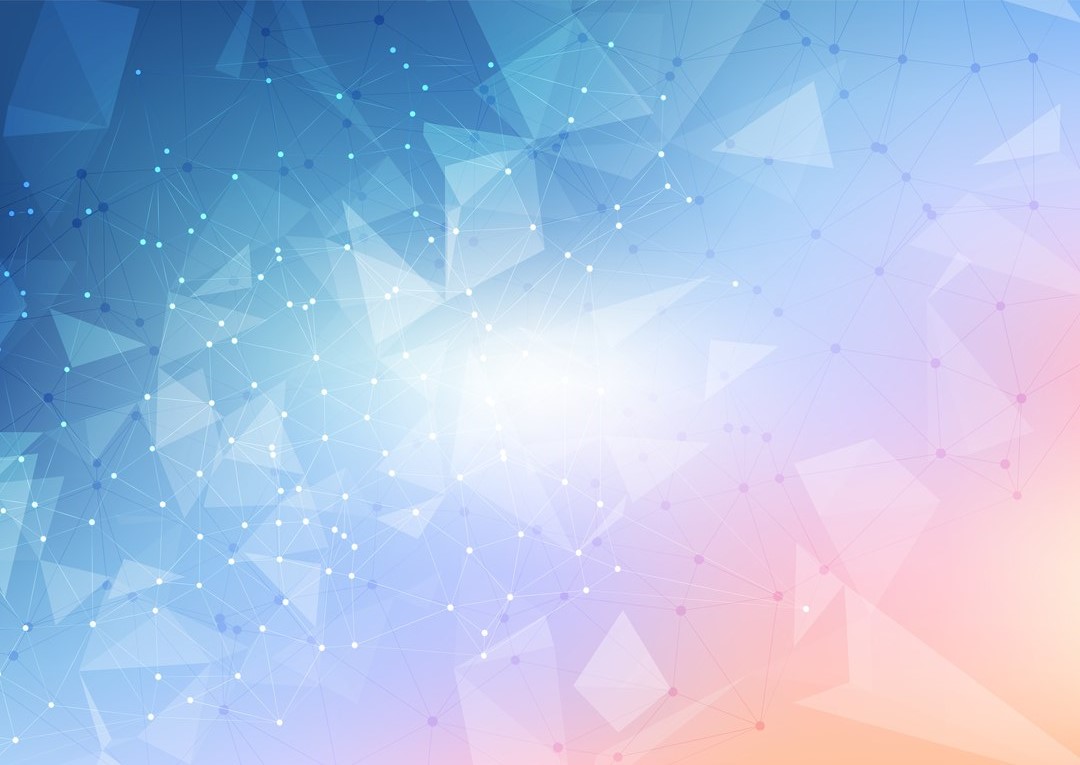 проект «Мобильная игротека»
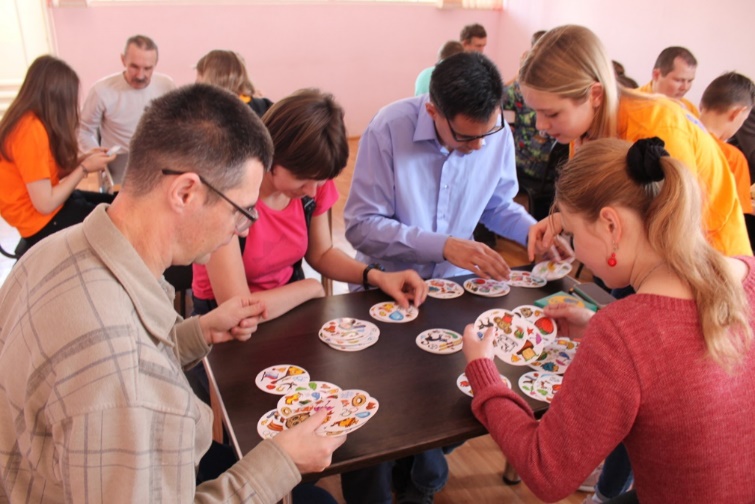 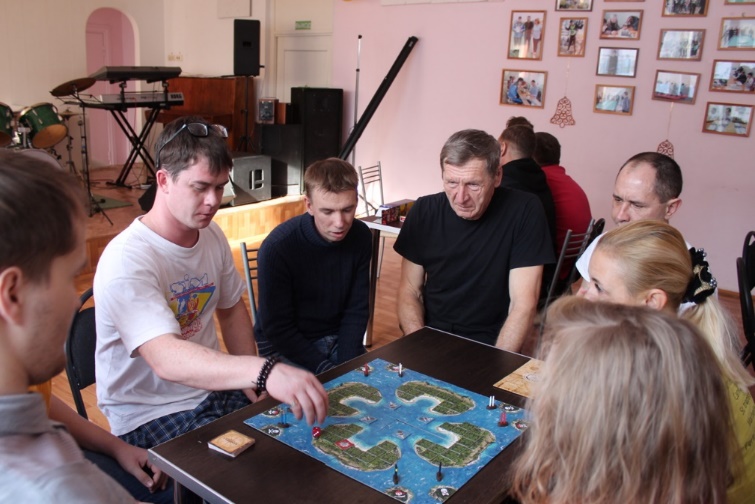 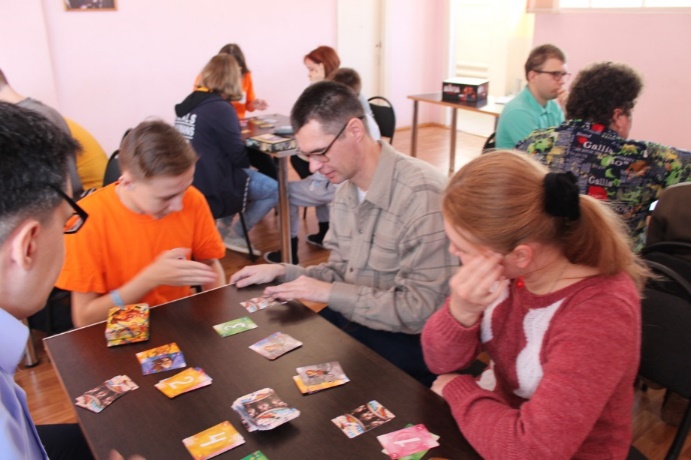 победитель конкурса социальных проектов «Регионального центра 
социального продюссирования социально ориентированных детских общественных организаций» (2018)
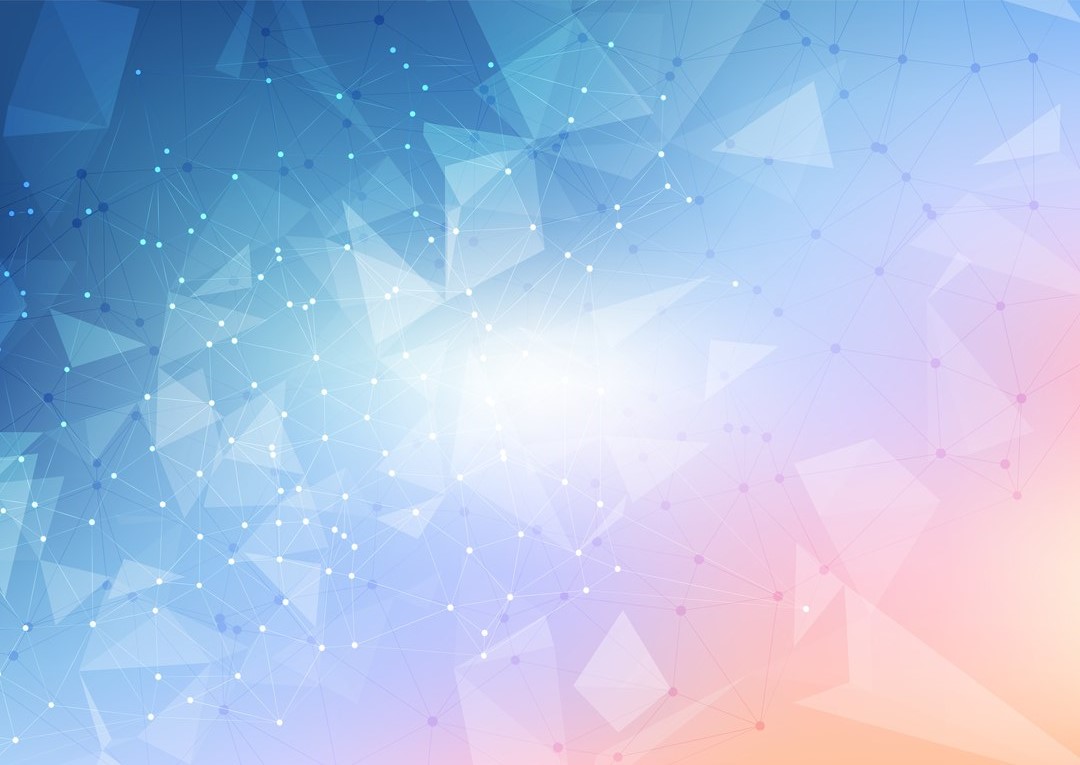 проект «Тише Вселенной» (онлайн школа русского жестового языка)
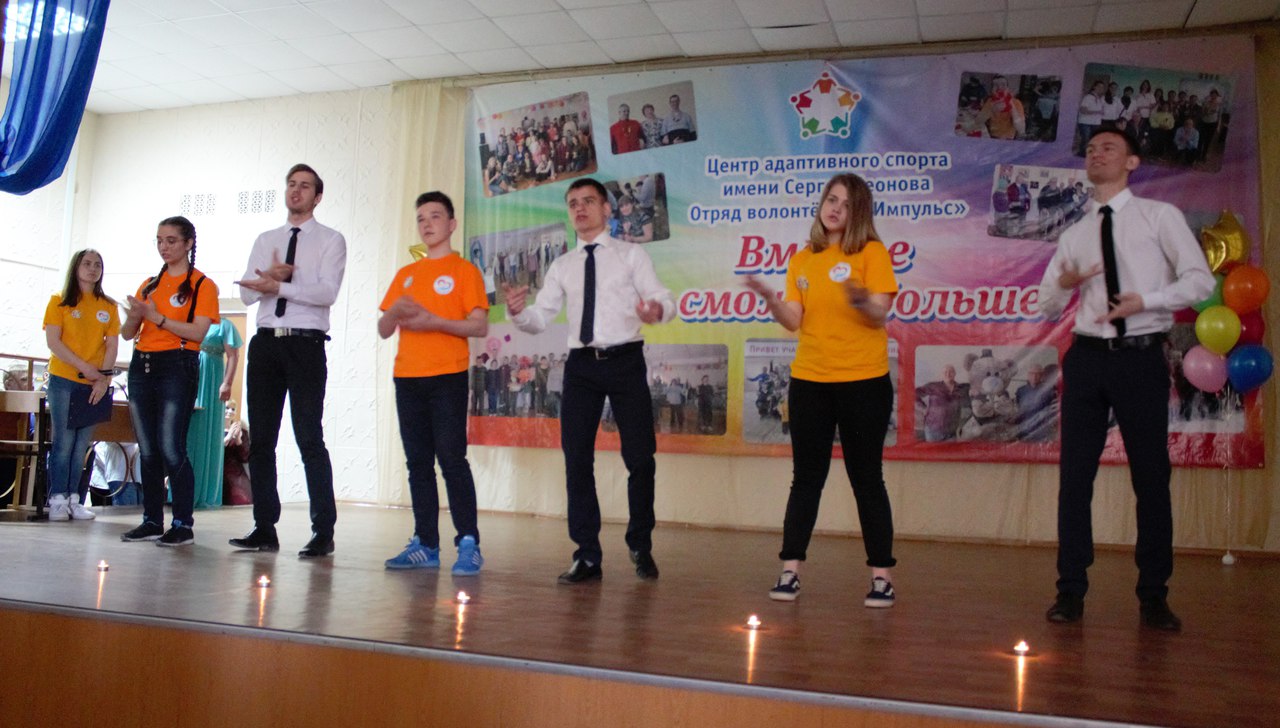 получил поддержку Правительства Оренбургской области, был отмечен как лучшая детская инициатива (2019),
 победитель областного конкурса «Моя страна - моя Россия», 
номинация «Мой родной язык» (2020)
Проект «Тепло второго дома»
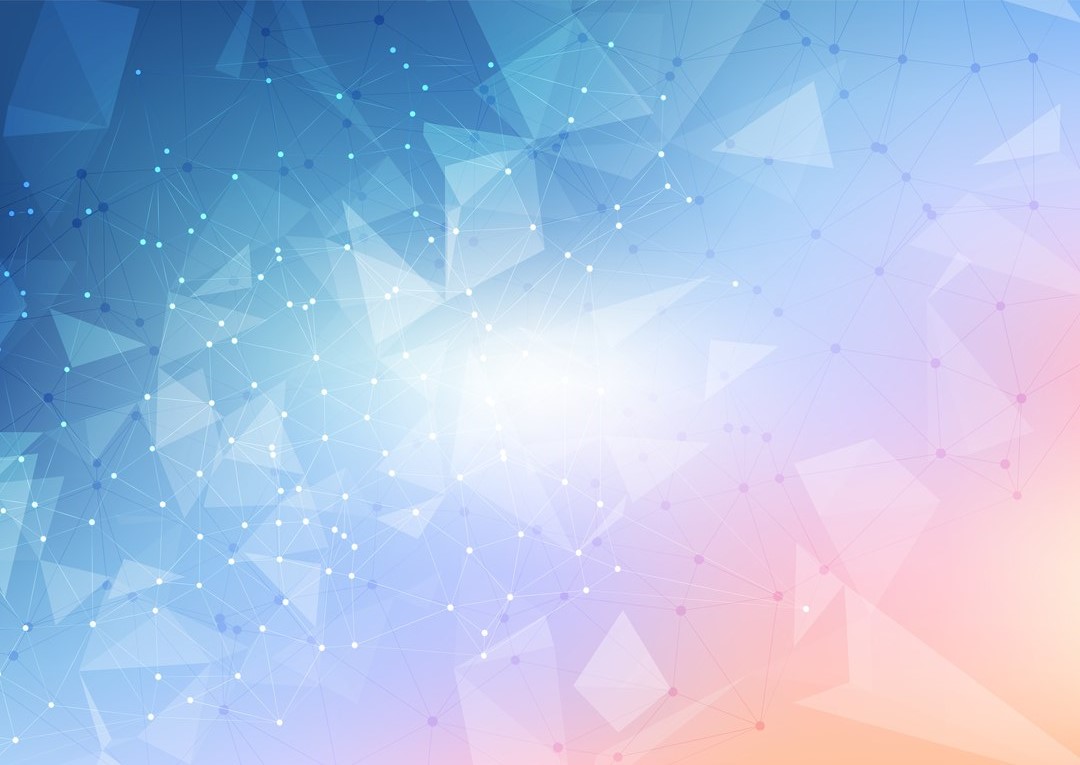 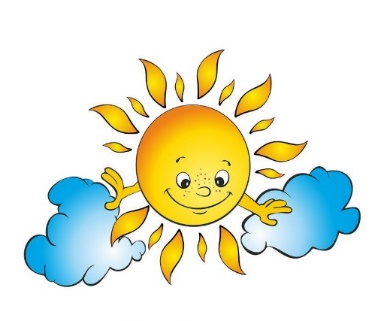 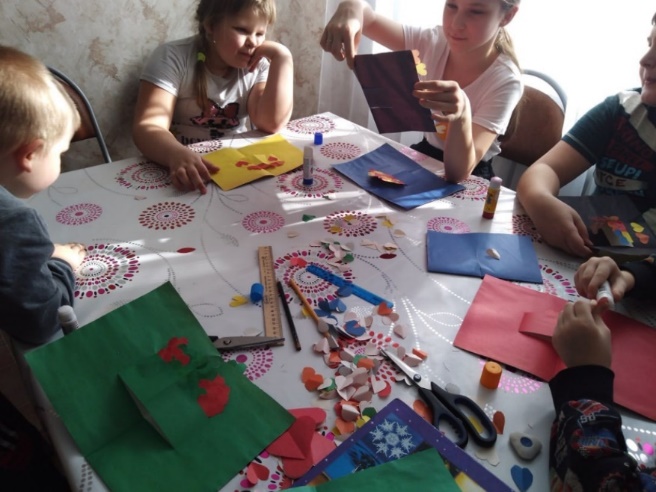 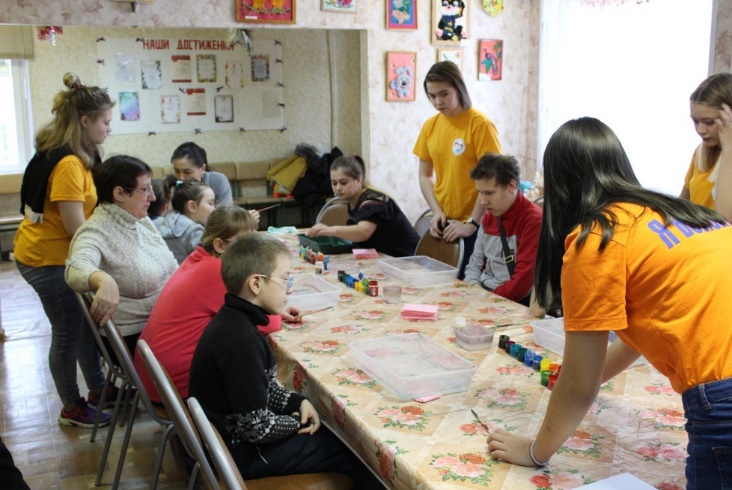 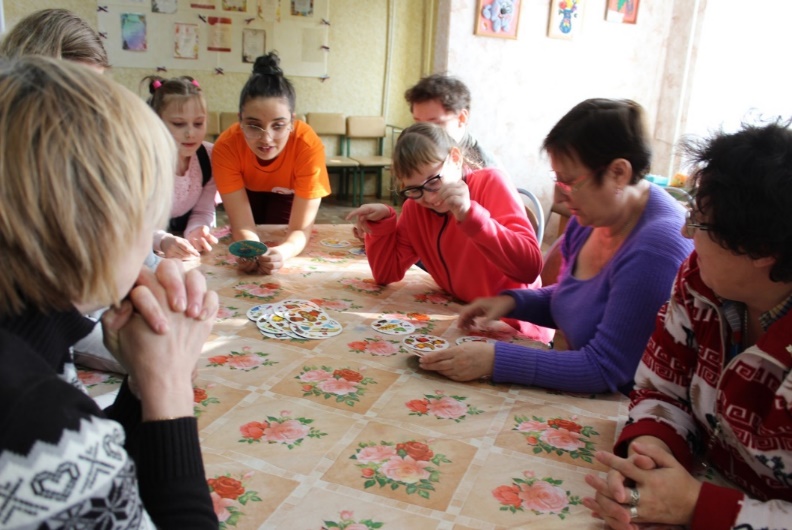 10 лучших заявок из 42, поступивших на конкурс, получили одобрение экспертов «Круга благотворителей» (Оренбург, 2021)
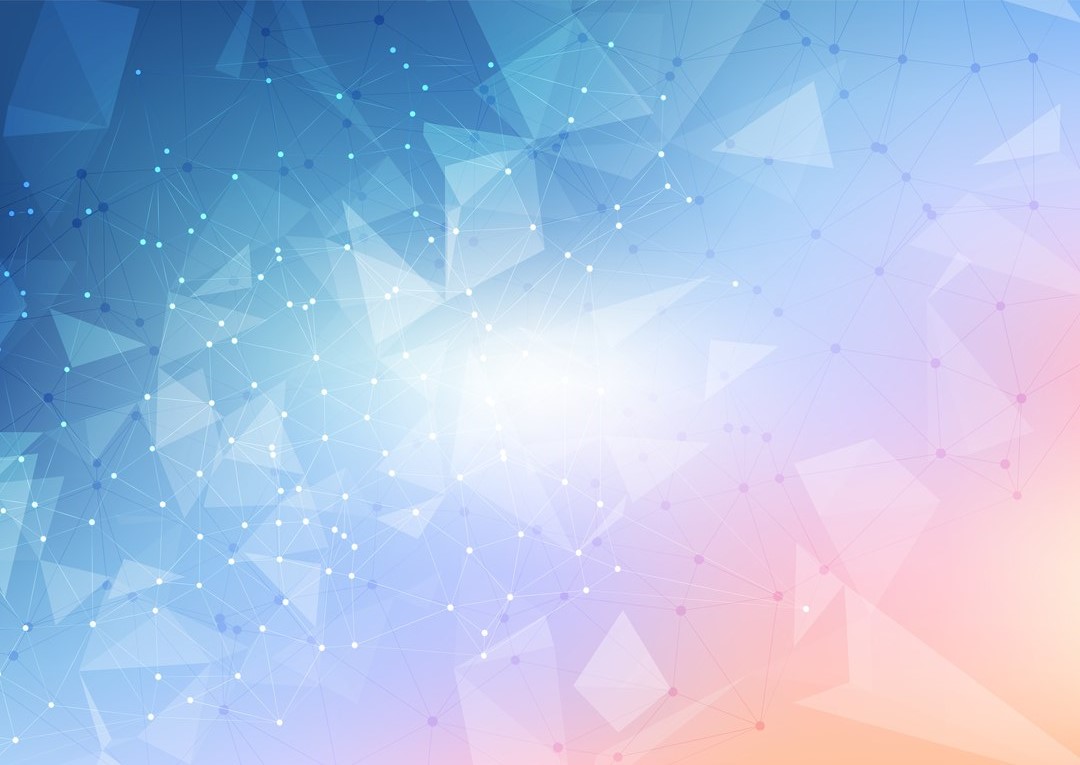 Проект «Мир равных возможностей»
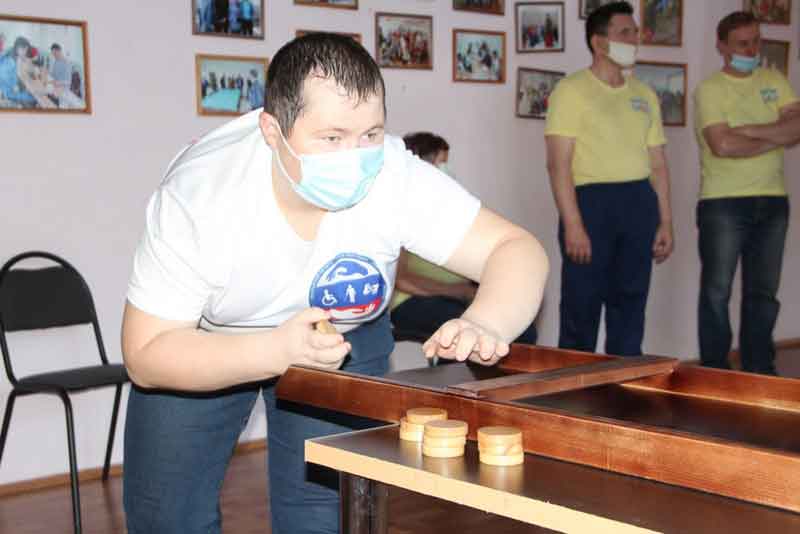 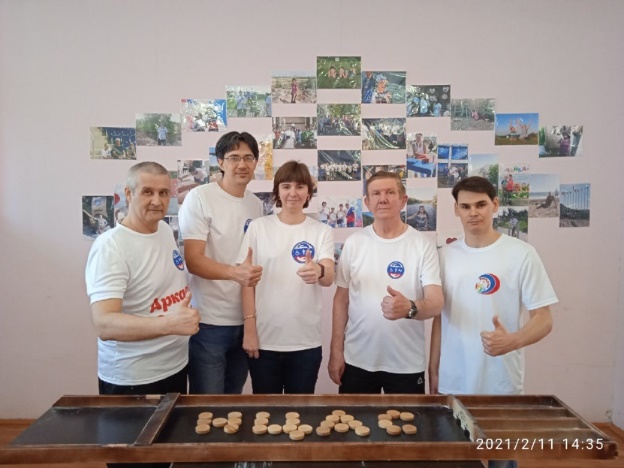 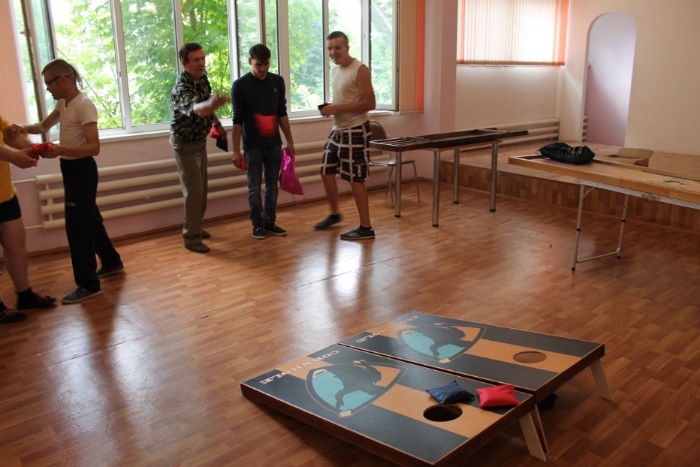 победитель городского грантового конкурса УК Металлоинвест 
 «Сделаем вместе» (2020)
финалист Всероссийского конкурса «Доброволец России – 2020»
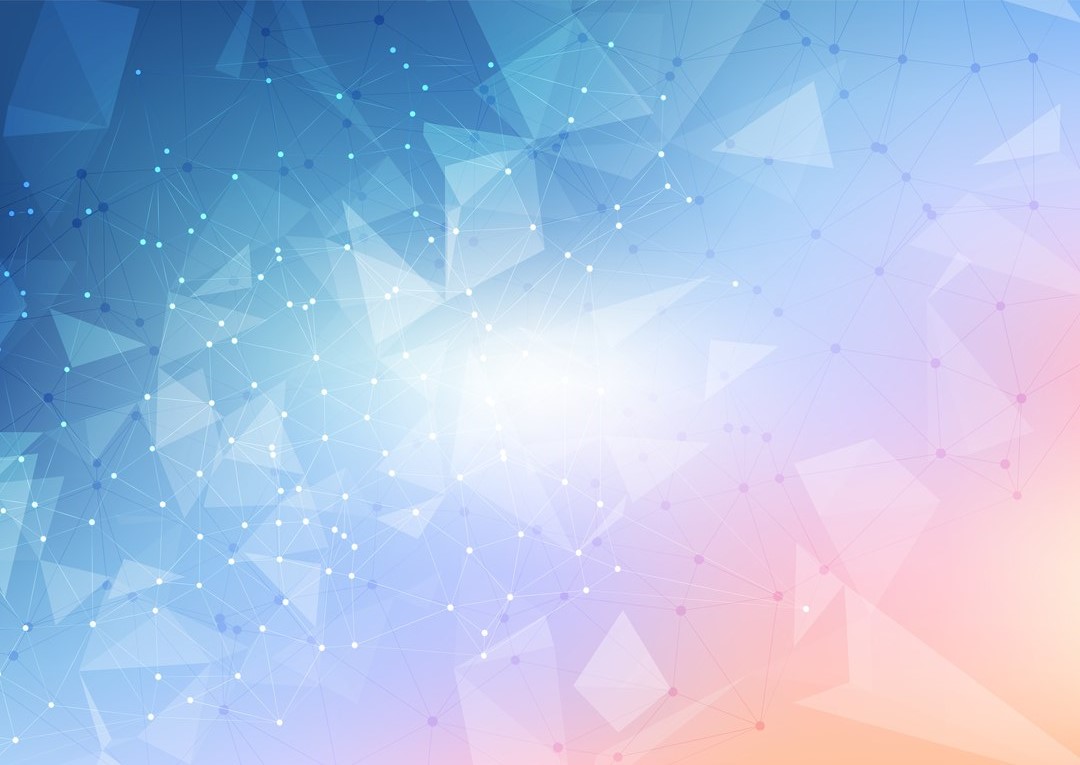 Проект «Родному городу в подарок», посвященный юбилею города Новотроицка
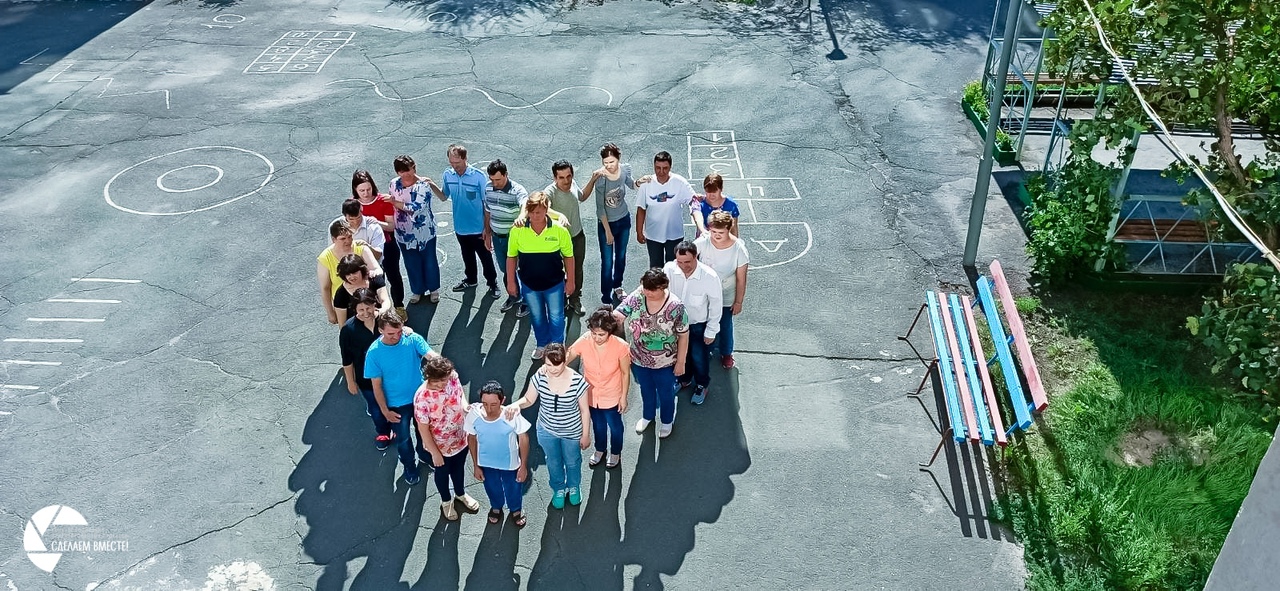 победитель городского грантового конкурса УК Металлоинвест 
 «Сделаем вместе» (2020)
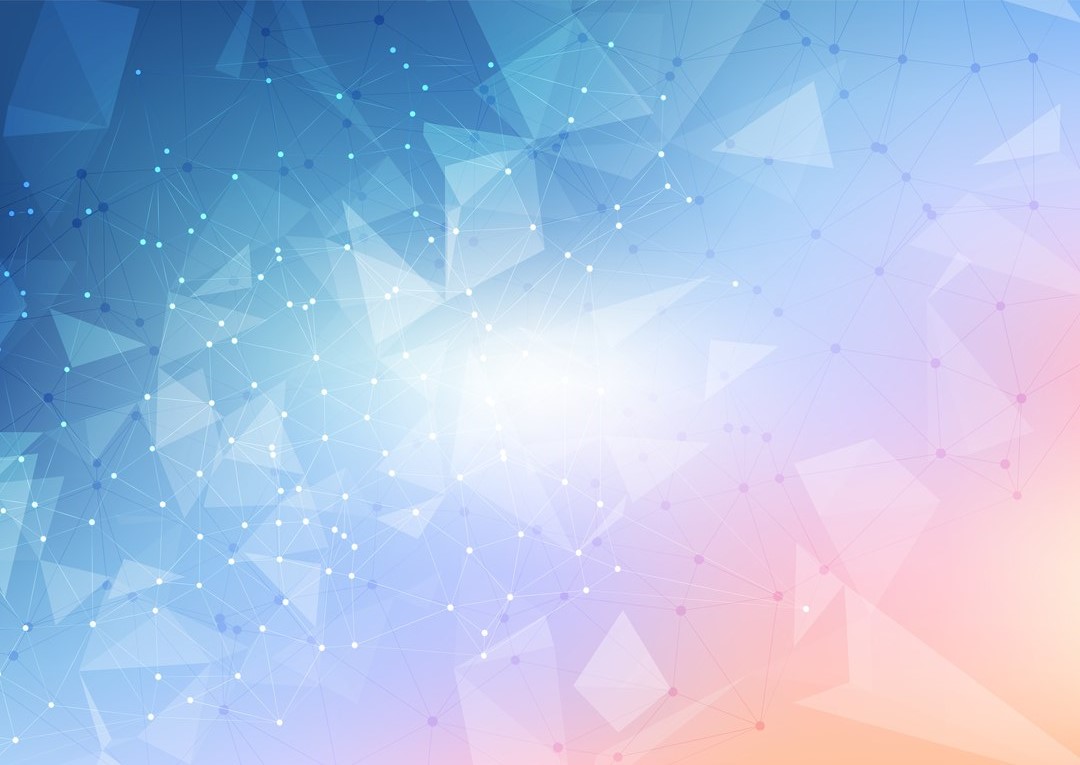 Проект «Помощь детям и природе»
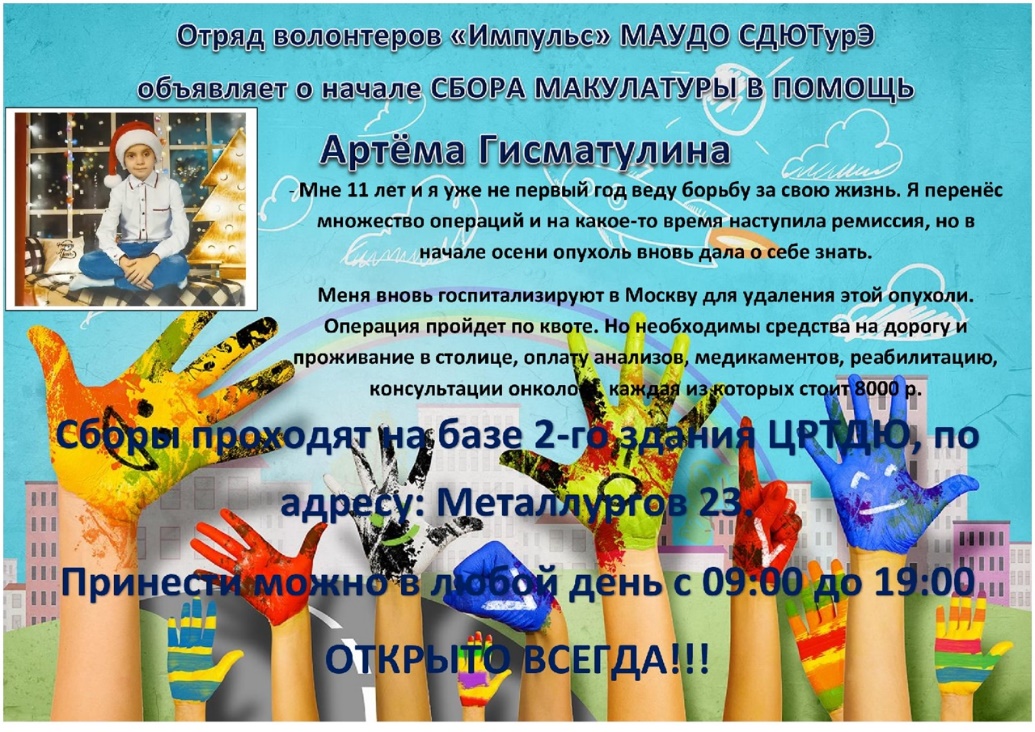 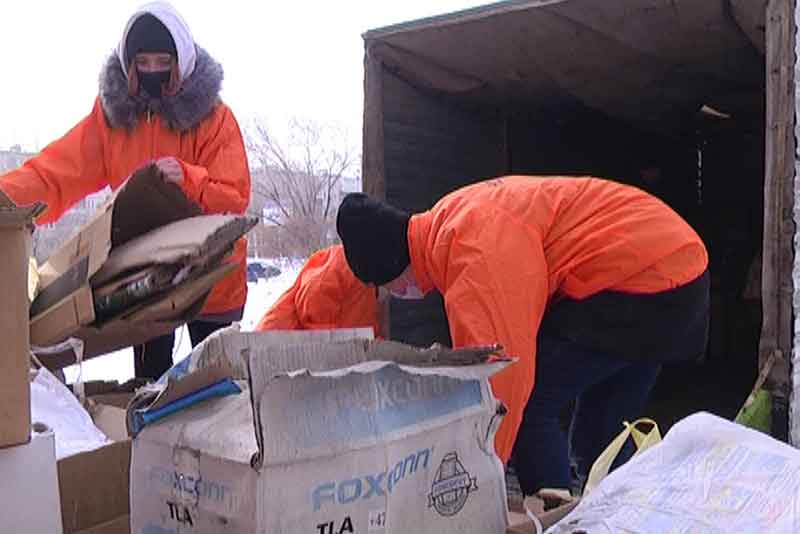 10 лучших заявок из 42, поступивших на конкурс, получили одобрение экспертов «Круга благотворителей» (Оренбург, 2021)
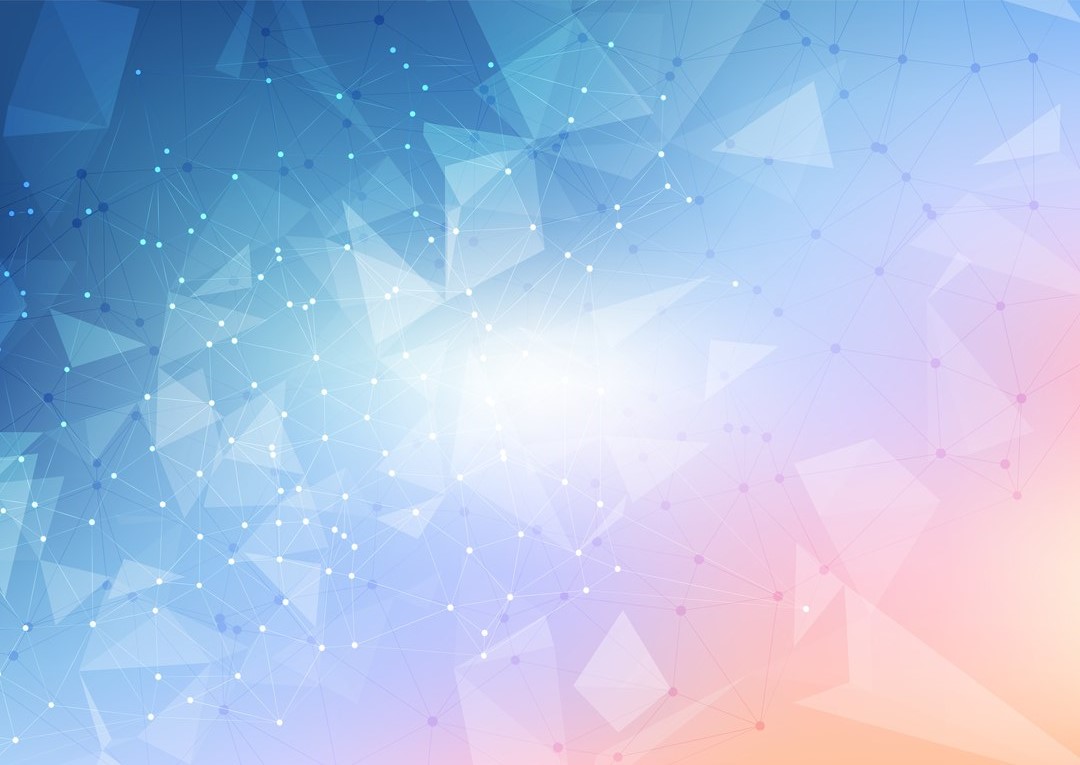 проект Экстрим -  квест  «Выжить в лесу»
победитель городского грантового конкурса УК Металлоинвест 
 «Сделаем вместе» (2018)
 призер областного конкурса «Моя страна - моя Россия», (2020)
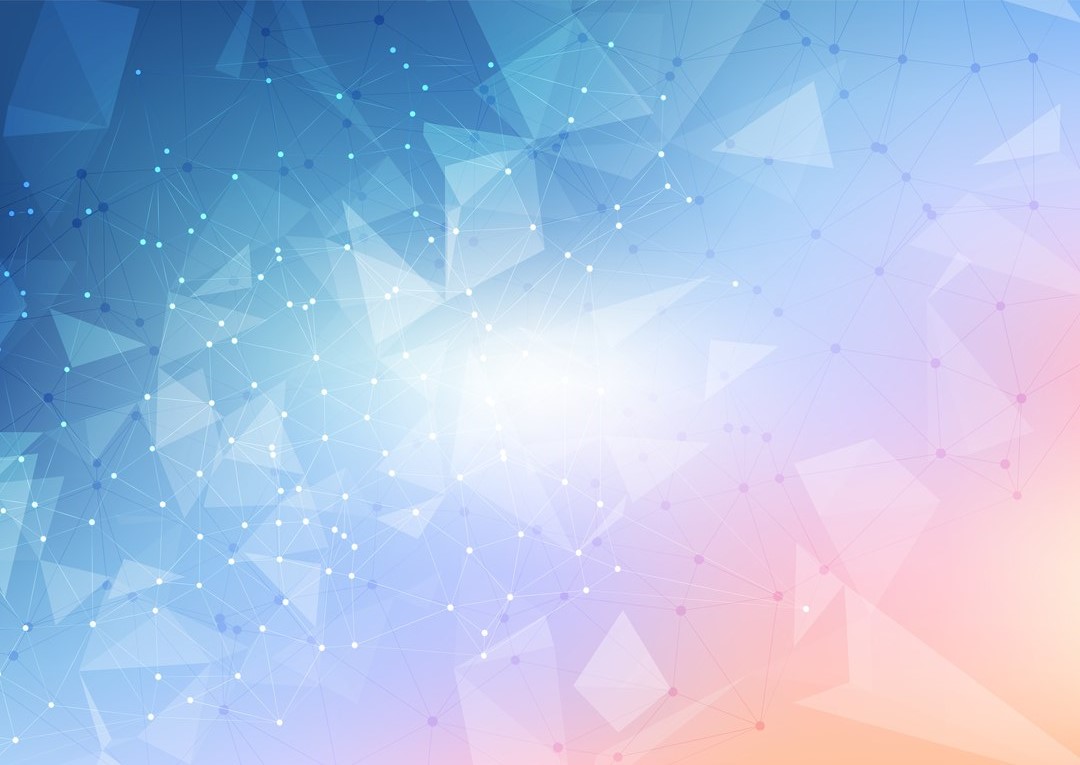 Идея проекта:
Организовать место активного отдыха для подростков и молодежи, где они смогли бы интересно и с пользой провести свободное время, лучше раскрыть себя и свои возможности, став участниками экстрим-квеста «Выжить в лесу». Проект основан на командном прохождении тропы испытаний с элементами фрироупа, спортивного туризма, заданий на смекалку и знаний основ безопасности жизнедеятельности в экстремальных условиях.
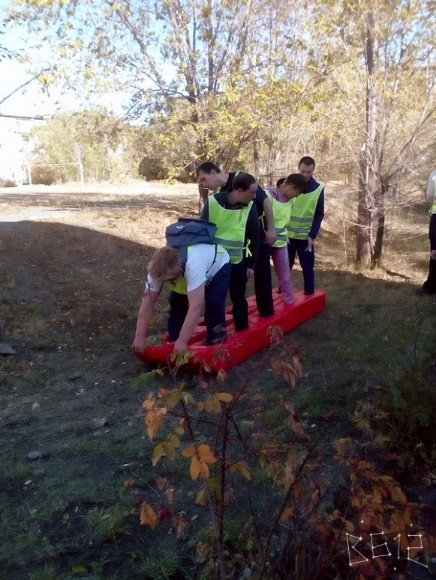 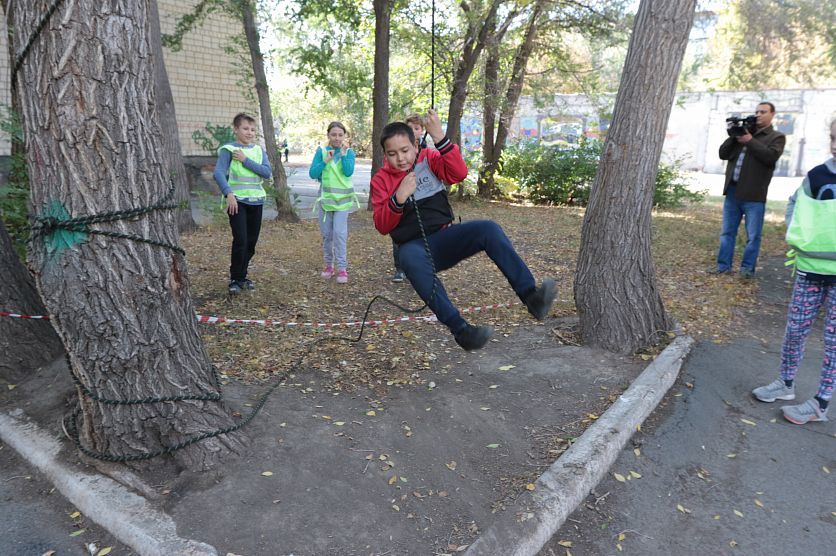 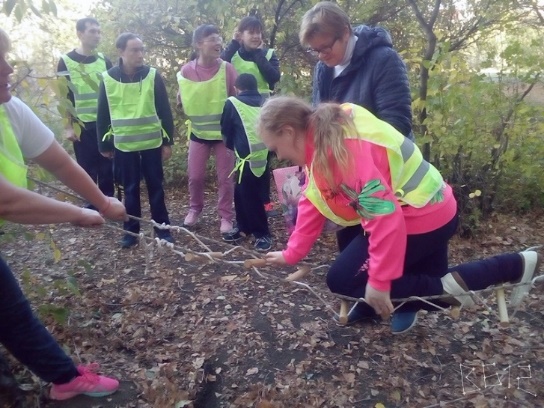 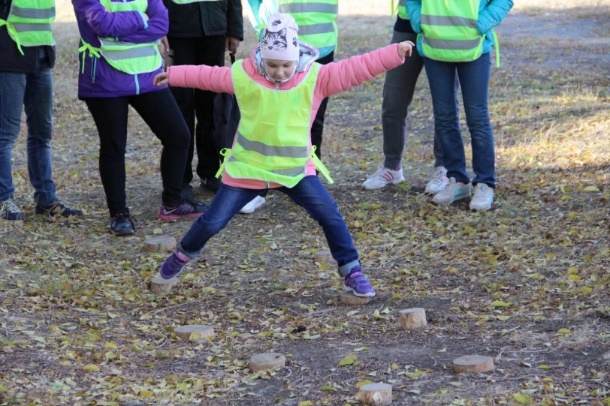 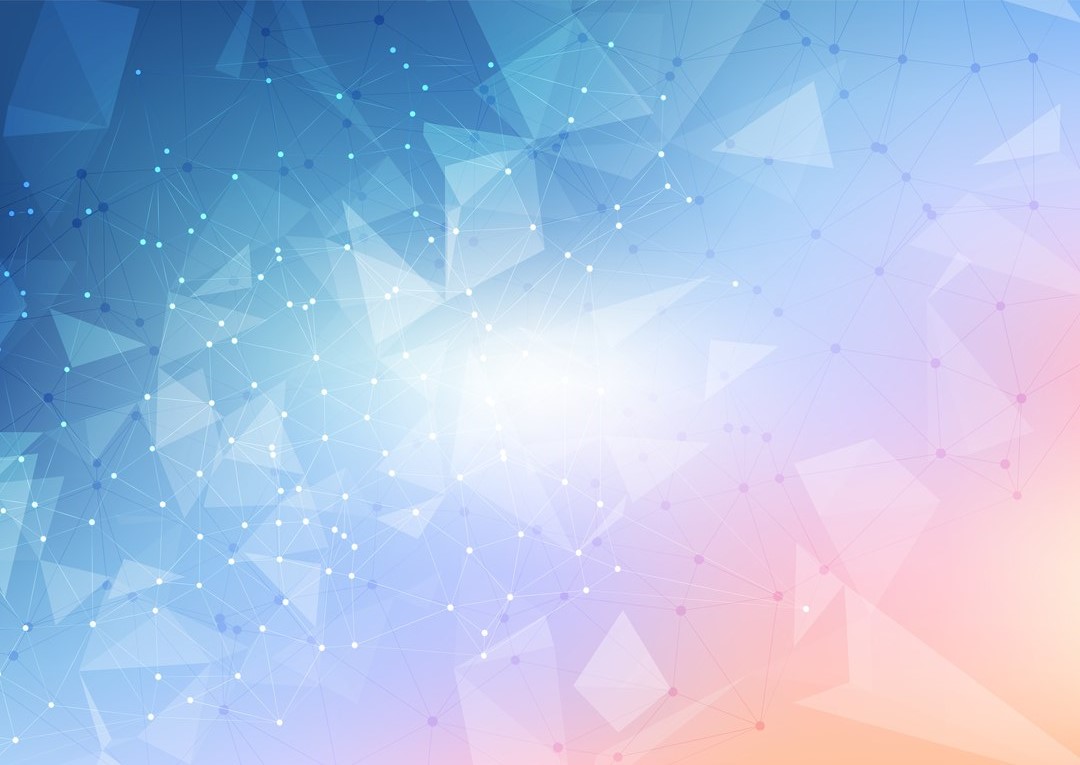 Проект «К Олимпийским вершинам», посвященный 55-летию Новотроицкого ориентирования
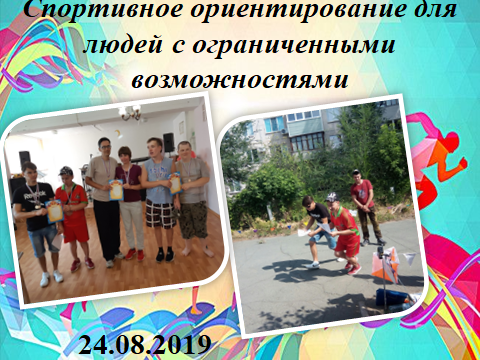 победитель городского грантового конкурса УК Металлоинвест 
 «Сделаем вместе» (2019), 
призер областного конкурса «Моя страна - моя Россия», (2020)
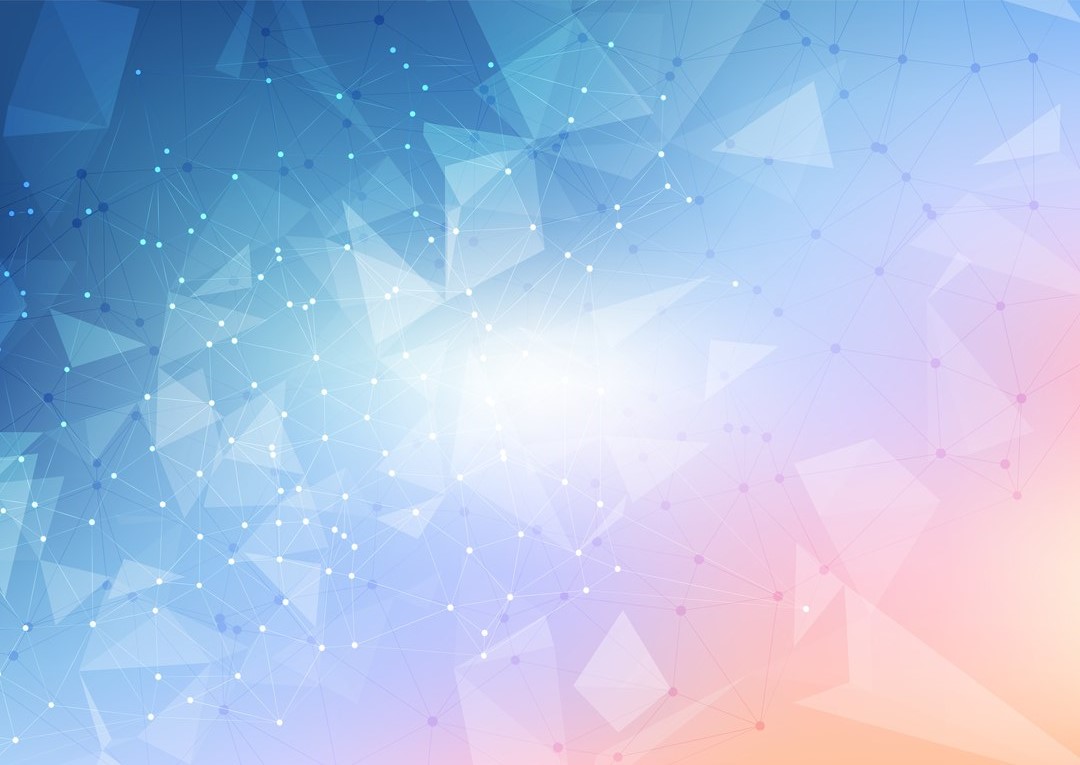 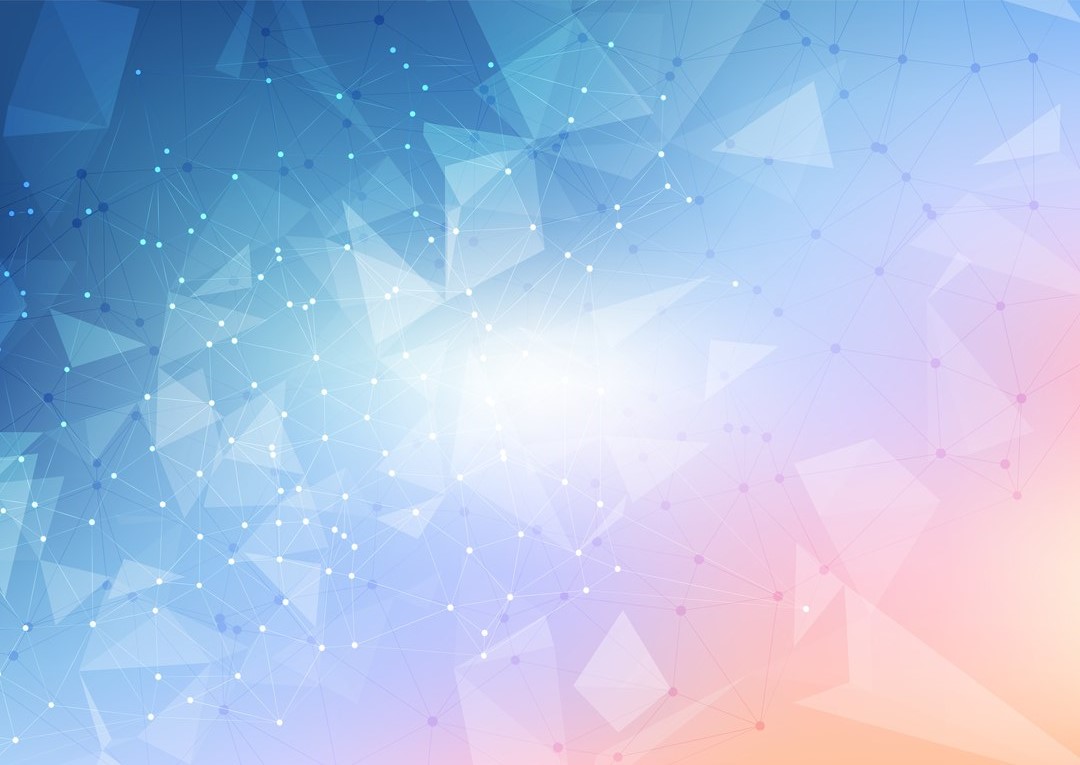 Проект «Волонтеры-медики, вперед!»
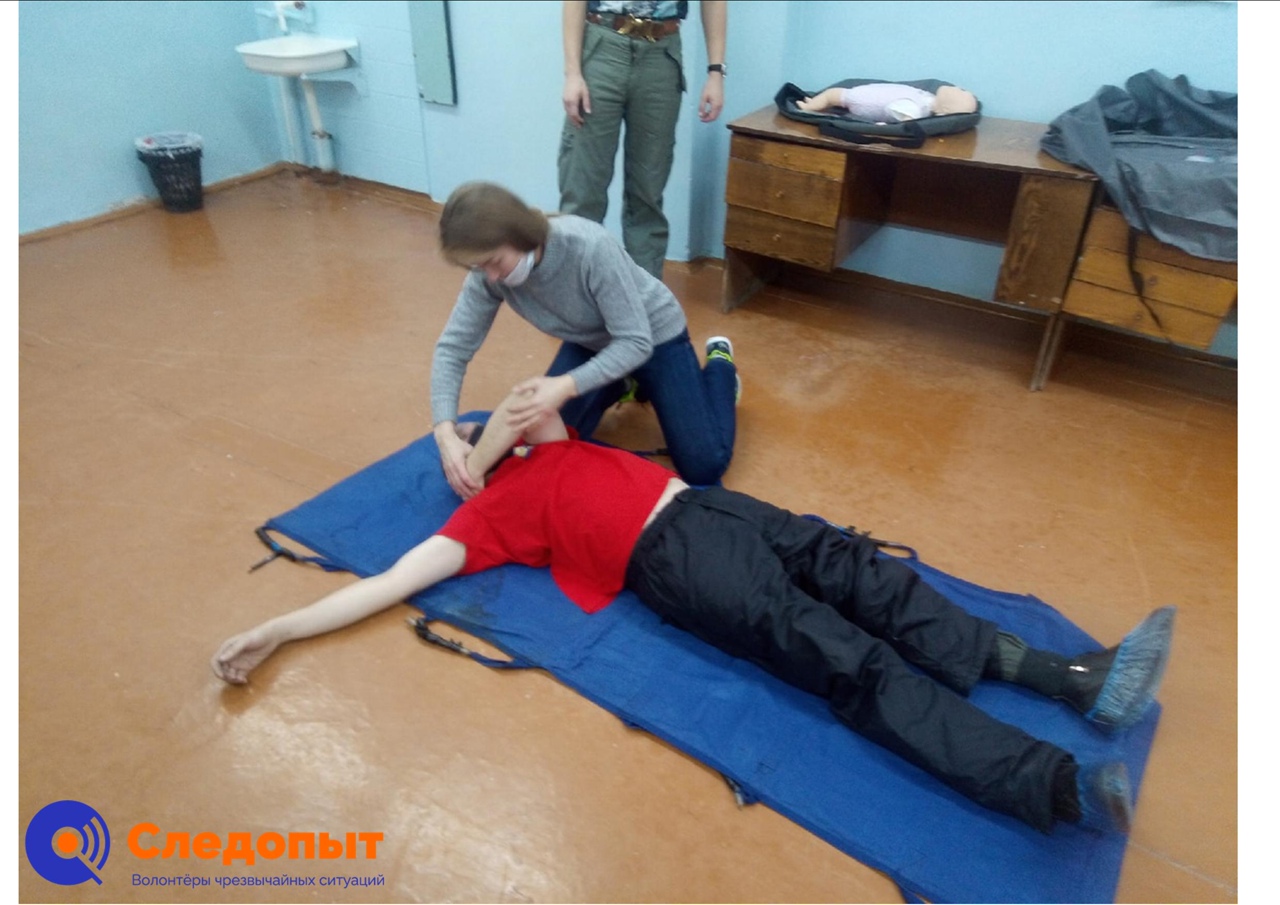 победитель городского грантового конкурса УК Металлоинвест 
 «Сделаем вместе» (2020)
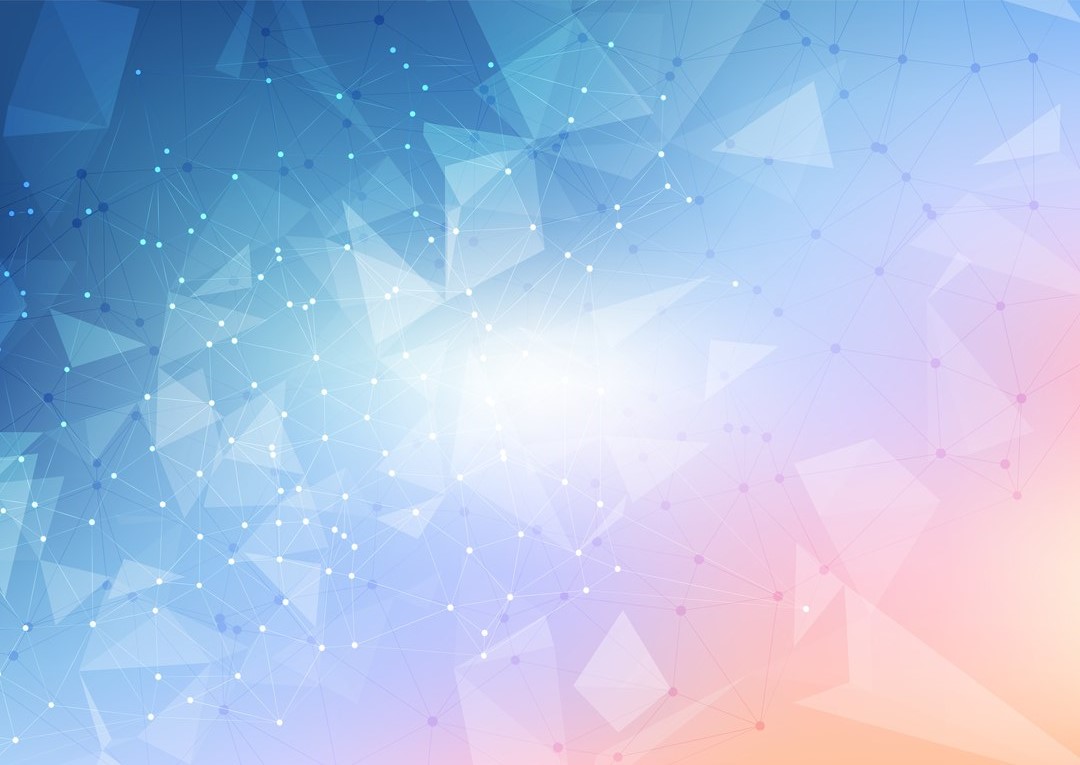 Отряд волонтеров «Импульс» г. Новотроицк
Наши контакты:
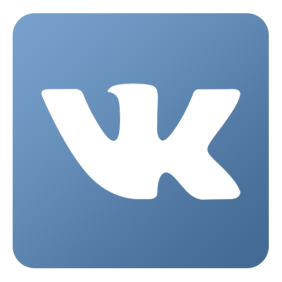 https://vk.com/newimpuls17
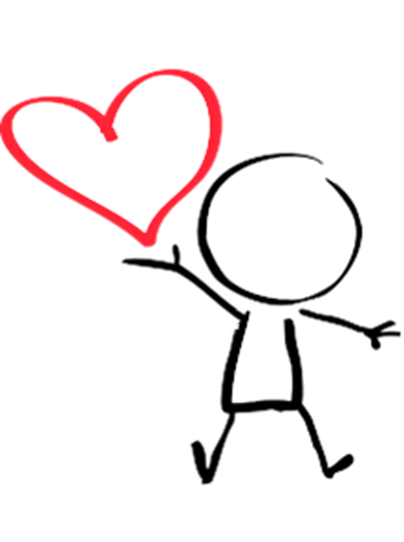 sdyuture@mail.ru
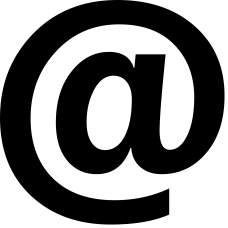 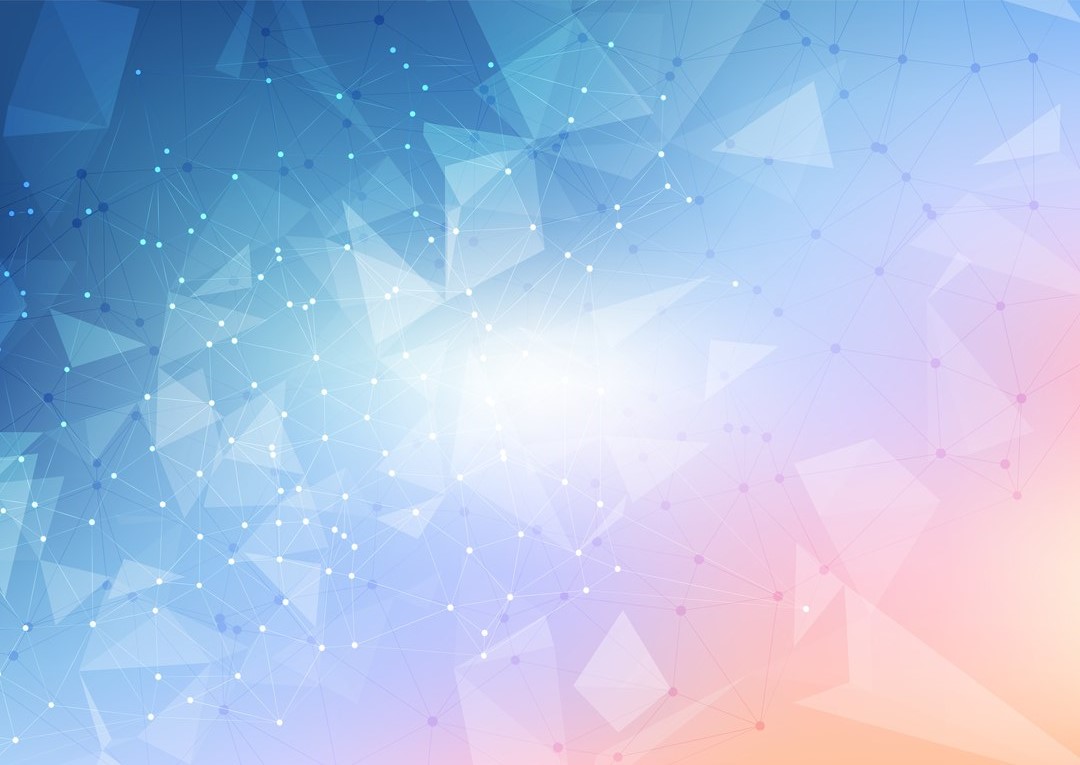 СПАСИБО ЗА ВНИМАНИЕ
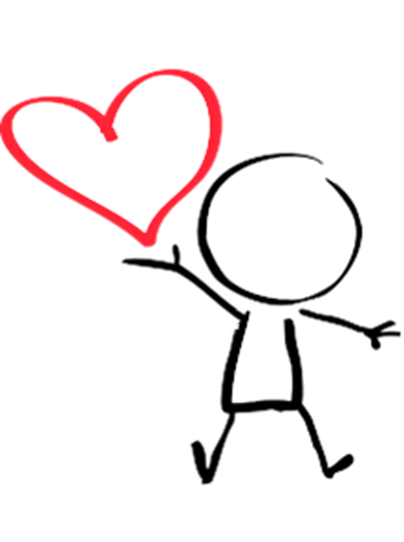